Project Management –  Professional Development Series
Facilities and Campus Services  Engineering and Project Management  
May 23, 2022
1
Today’s Agenda
-PM Lessons Learned
Ruth Howell
-Storm Water Presentation
Kara Bugis
-Asbestos – Facilities/Environmental Program Presentation 
Luke Thomas 
-Summer Construction Updates
Andrew Magré
2
PM Lessons Learned – PM Presence
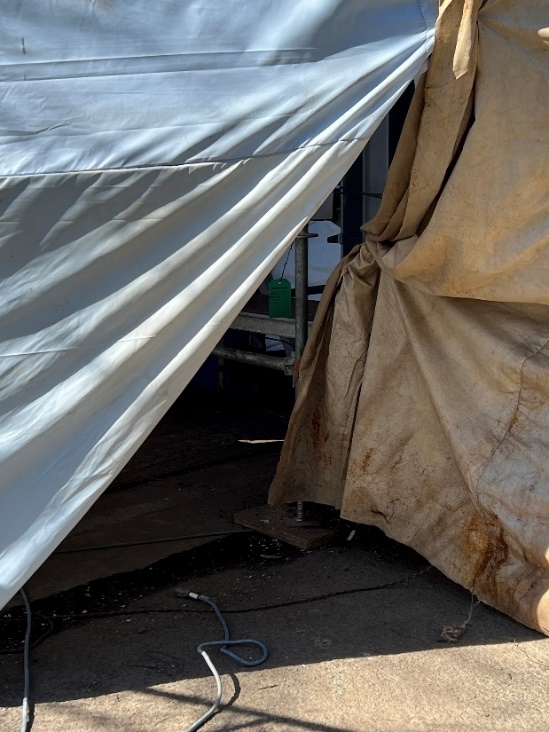 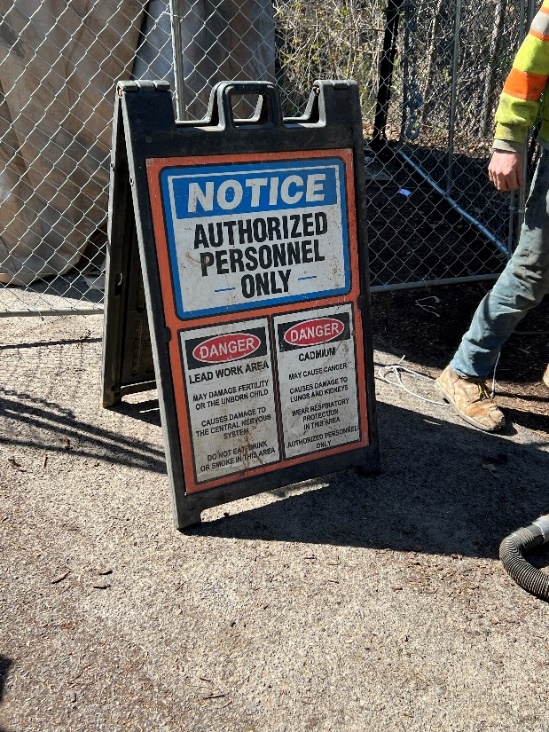 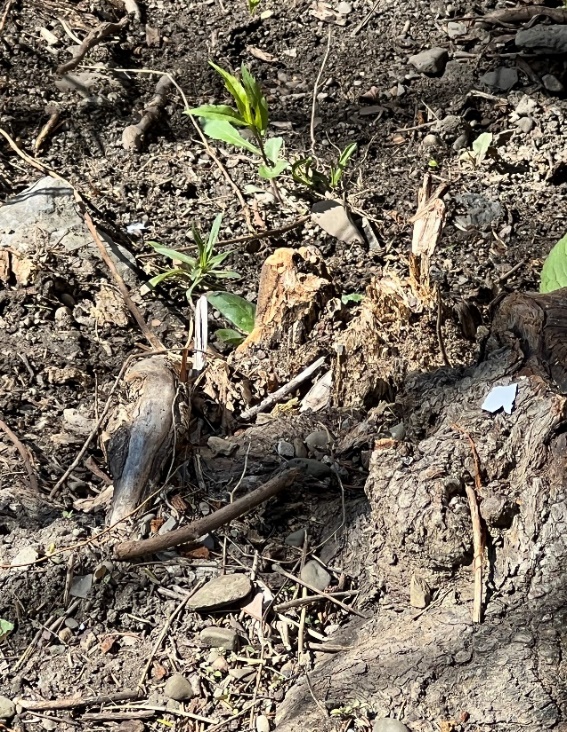 Project Manager’s presence on the job site is essential to quality performance

Project specific site safety plans (PSSSP)
Ensure that you read them and understand the parameters the Contractor said they would be following – then Trust but Verify 
Our Contractors will provide detailed plans but then not follow through, it is our responsibility to ensure that they do.  Engage EHS for a site visit early on
3
PM Lessons Learned – Incident Reporting
Job site vandalism

Take photos & assess damage

Contact CUPD @ 255-1111 to report incident 

They will respond to site or take information via phone

CUPD uses info for trending purposes

Contractor should include incident in daily log report
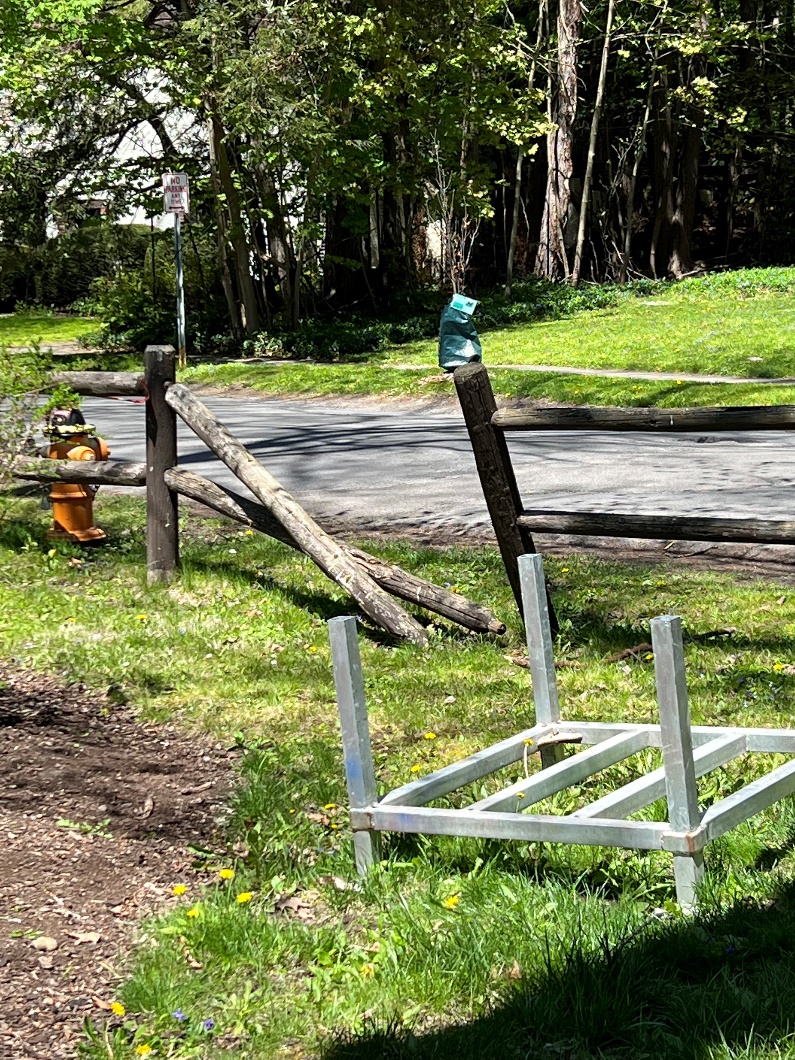 4
Questions?
5
Storm Water Presentation
6
Questions?
7
Asbestos Presentation
8
Questions?
9
Summer Construction Updates
10
Summer Construction Activity Overview
PMPD
May 23, 2022
Summer Construction Activity Overview
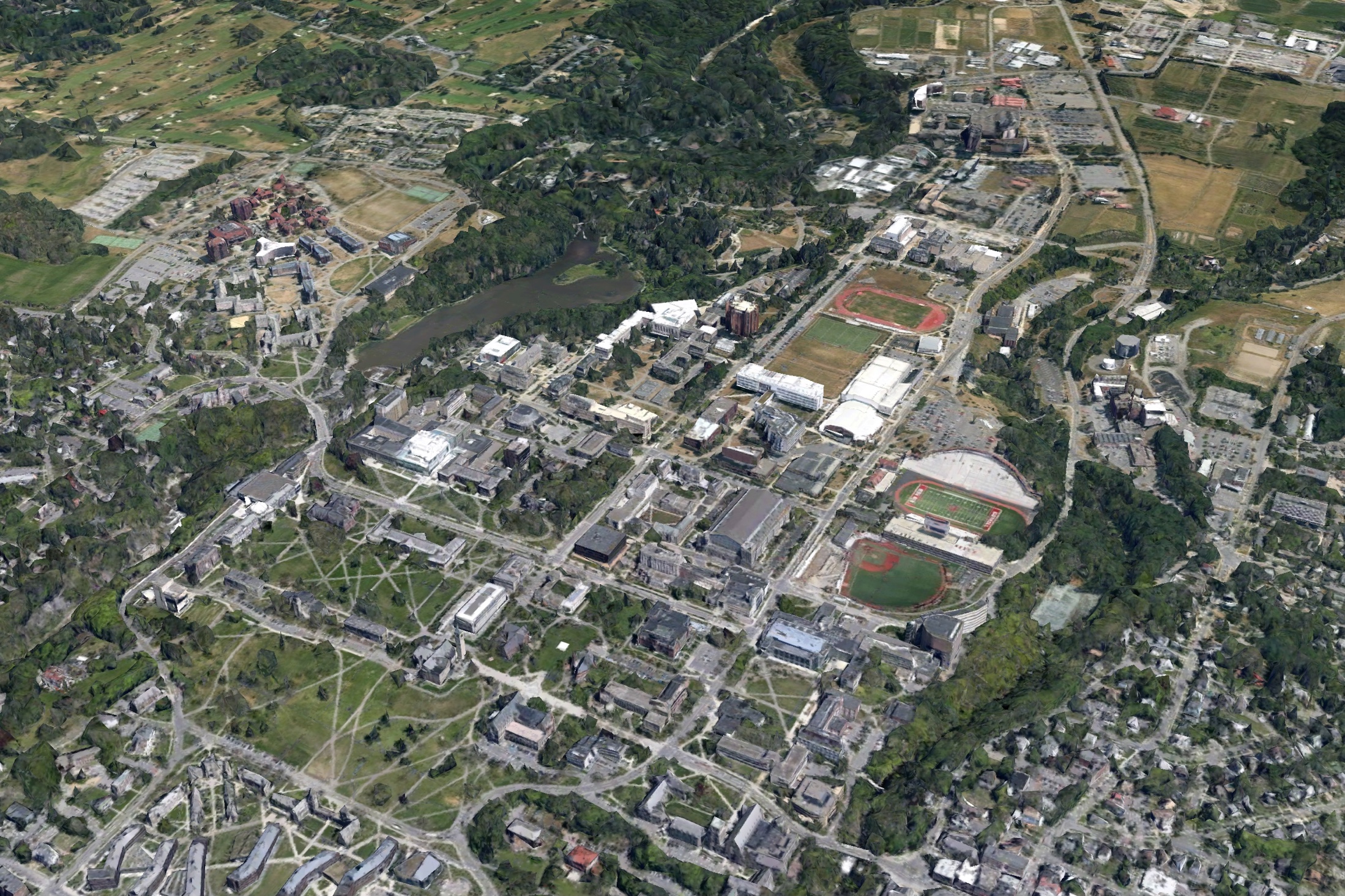 Guterman 
Greenhouse
CUBO
Atkinson
Hall
366
Paving
NCRE Completed 
May 2022
Rice Hall
Generator Project
Balch Hall
NEH CHESS
Rockefeller 
Sprinkler
Suspension Bridge
Feeney Way
Olin Roof & Envelope
Sage Hall Dining
Anabelle Taylor Low Roofs
12
Paving
[Speaker Notes: 68 projects $265M total dollar value  

I would like to provide an overall update on construction activity for central campus this Summer - Notable construction activity on Central Campus, I will go into a little detail on each of these in follow up slides.]
Questions?
13